Intro and Course Overview
CS 290E: Systems and Machine Learning

Marco Canini
Course information
Course website
http://web.kaust.edu.sa/Faculty/MarcoCanini/classes/CS290E/F19/

Meetings
1PM – 2:30 PM (Mon/Thu for lectures and discussions)

Please subscribe to Piazza
https://piazza.com/kaust.edu.sa/fall2019/cs290e

Schedule and reading list are subject to change
2
What do you expect from this class?
3
What this class is NOT
Not an introductory class to AI/ML
Students taking the class should already be familiar with AI/ML concepts

Not an established syllabus in the subject’s area
No knowledge is cast in stone; fast-paced progress is continuously happening
Corollary: there’s no textbook!
4
Should you take this class?
Good programming skills

One systems-related course (e.g., CS240, CS244, CS245)
Taking CS240 same semester is OK
One AI/ML-related course (e.g., CS229, CS390DD, Coursera)

Experience with ML frameworks (e.g., TensorFlow, PyTorch, etc.)
5
Main goal
Identify and solve big/impactful problems at the intersection between AI/ML and Systems
6
Why?
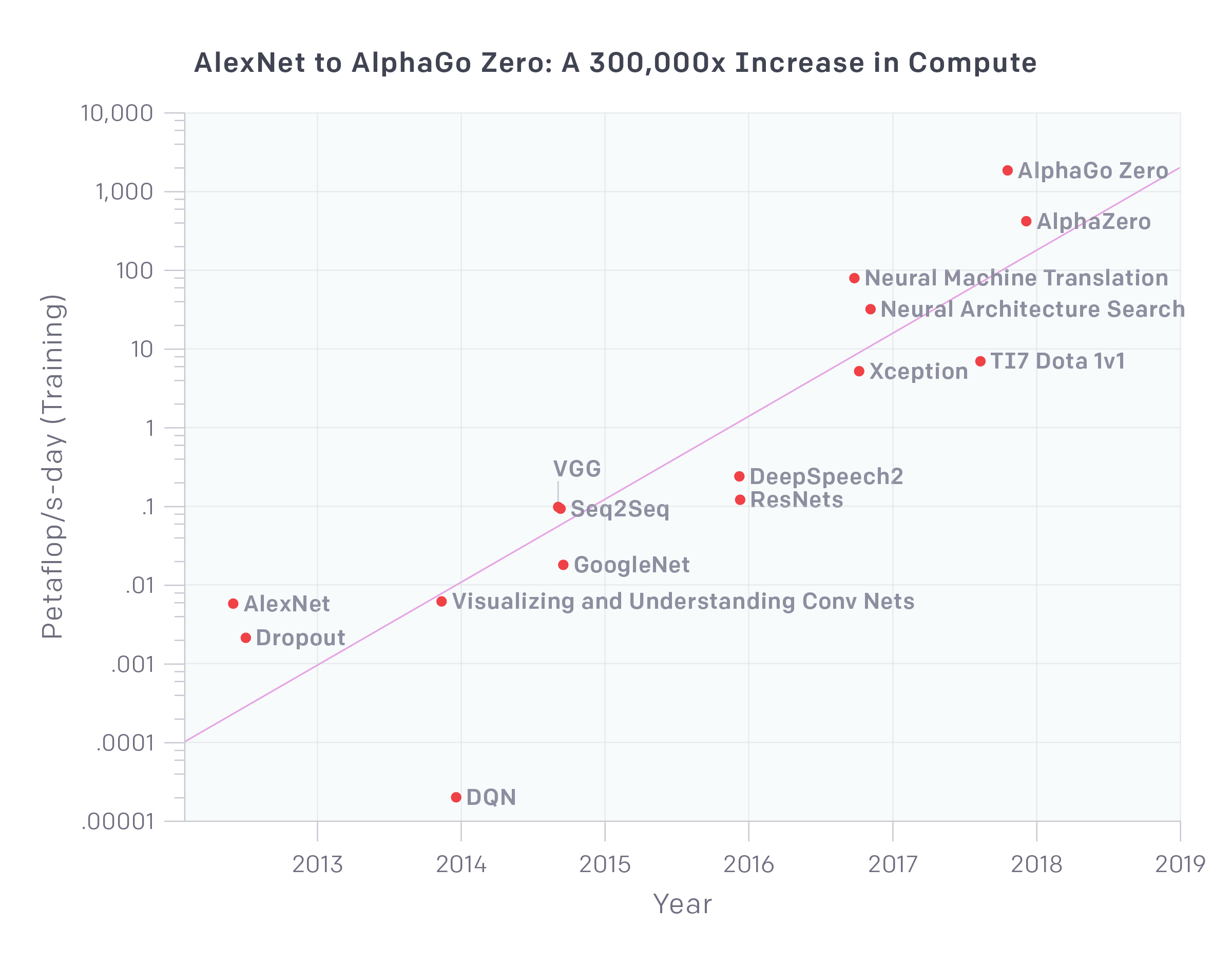 The need for systems
AI and Compute (https://blog.openai.com/ai-and-compute/)
7
How?
Study
Major AI developments through systems’ lens
System-related problems that might leverage AI techniques

Enable Systems and AI students to collaborate on projects
8
Topics
ML Platforms
Model Development and Training Frameworks
Prediction Serving
Hyperparameter Tuning and AutoML
Distributed Model Training
Model Compilation
Hardware Acceleration for Machine Learning
Debugging and Interpretability
Testing and Verification
Secure Machine Learning
Machine Learning Applied to Systems

Open to inputs and suggestions!
9
Course format
Mix of lectures, seminar-style discussions, and student presentations

Much discussions in the format of a pretend PC meeting

You are responsible for paper readings, and completing a hands-on project
10
Pretend PC
Ever wondered what being on a PC is like?

Peer reviewing can be frustrating…	http://matt.might.net/articles/peer-fortress/

To reach some learning objectives of the course, we will pretend to be in a PC
11
Reading assignments
All students are required to read all papers 

All students are required to submit “reviews” for each paper:
Regular reviews answer short, core questions to identify key insights, strengths and weaknesses
Detailed reviews go in depth producing something similar to a real review

Submit reviews via HotCRP at https://hotcrp.kaust.edu.sa/cs290e
12
Critical reading
What is the problem addressed by the paper? Is the problem real? Why is this problem important?
What is the hypothesis of the work?
What is the proposed solution’s main idea, and what key insight guides their solution?
Why is the solution different from previous work?
Is problem new?
Are assumptions different?
Is workload different?
Does the paper (or do you) identify any fundamental/hard trade-offs?
What is one (or more) drawback or limitation of the proposal, and how will you improve it?
Do you think the work will be influential in 10 years?
Why or why not?
13
Reviews
Regular
Answer to short questions identifying core novel ideas, strengths, and weaknesses
Format will be shared

Detailed (2 or 3 per student during the course)
What you would produce in an actual PC
Format will be shared
14
Typical week
15
Grading
15% Class Participation
Answer questions, join discussion, lead discussion
20% Paper Reviews
50% Project
15% Proposal
35% Report
15% Project Presentation
16
Participation
Attend all lectures
Can miss at most two with legitimate reasons
Read all the papers and participate
Ask questions!

We evaluate class participation by observing how prepared students are to discuss the covered paper when they come to class
17
Paper reviews
You can miss at most 4 regular reviews without any penalty
Each missing one beyond that will result in 25% decrease in grade for this segment
Meaning, missing 8 or more will result in 0% for the “Paper Reviews” segment of your grade
At the end of the term, grade will start from average of:
2 of your reviews will be randomly selected and graded; the higher grade of the two will be used for grading
1 of your detailed reviews chosen at random and graded
Grading by peers can increase this segment when your regular review is marked in top 3: by 2 peers  1%, … by 10 or more  5%
18
Project
The biggest component of this course:
Pick an interesting open problem. Why is it important?
What has already been done? Why are they not enough?
Develop a hypothesis about how you’d improve it
Intuitively, why will your approach work?
Build a substantial prototype
Experiment, measure, and compare against the state-of-the-art
Aim at producing a conference/workshop-quality research paper
Can be related to your research topic
19
Projects
This is a research-oriented course!
The final project accounts for 50%+15% of total grade
Done in groups of 2-3 students. Find your peers!
What can and cannot be a project?
Just surveys are not allowed. In fact, each project must include a survey of related work and background
An ideal project should answer the questions you asked during paper reviews and points you cared about for presentations
Measurements of new environments or of existing solutions on new environments are acceptable upon discussion
20
Original research: How to approach it?
Find a problem and motivate why this is worth solving
Survey background and related work to get a sense of your (friendly!) competition
Might require you to go back to the first step
Form/update your hypothesis
Test your hypothesis
Go back to 3 until you are happy
Present your findings in a presentation and in writing
Discuss known limitations
21
Milestones
* Week of
22
Draft proposal
Read: The Heilmeier’s Catechism
2 pages including references that ideally includes
The overall goal of your original project
What is the problem? | Why is it important to solve?
What you will do in some detail?| How would you evaluate your solution?
A brief outline of incremental steps to do to finish the project as well as a timeline
The goal is to convince both us and yourself that your project is neither too small nor too big
Use the SysML’20 Latex style files

Include team members
Meaning, form a group ASAP
Schedule via email a 15-minute meeting to discuss
23
Finalized proposal
4 pages including references that must include
Have the structure of the final report
Complete introduction written
Status of the project
Plan for the remaining time

Approved by the instructor and agreed upon by you
Forms the basis of expectation
24
Midterm presentation
In-class short presentation over one day (or two days if necessary)
This is to make sure you are making progress
Must include
What is the problem?
Why is it important?
What are the most related work?
What’s your idea and progress so far?
How are/will you evaluate it?
25
Final presentation and report
Presentation
Around 15-20 min, similar to a conference presentation

Research paper
The key part should be written similar to the papers you’ve read
Your goal is to do publishable quality ML systems research
Up to five “best projects” will be earmarked for expedited submission to a renowned conference, with the help of the instructor

Also, submit self-contained code as a zip file
Read: How to Write a Great Research Paper by Simon Peyton Jones
26
Rough outline
Abstract
Introduction (Highlight the importance and give intuition of solution)
Motivation (Use data and simple examples)
Overview (Summarize your overall solution so that readers can follow later)
Core Idea (Main contribution w/ challenges and how you address them)
Implementation (Discuss non-obvious parts of your implementation)
Evaluation (Convince readers that it works and when it fails)
Related Work (Let readers know that you know your competition!)
Discussion (Know your limitations and possible workarounds)
Conclusion (Summarize and point out future work)
27
Regular check-ins and meetings
Mandatory meeting around the time each milestone is due
By appointment

Also, send an update (via Piazza) each week to the instructor
what you did this week
which papers you read this week
what you need to do next week to stay on track

These updates will not be graded; the idea is to make sure you are making incremental progress
28
Before we move on…
Late work policy: no extensions
Any exceptional circumstances, talk to us early
Zero tolerance for academic misconduct
Cheating, plagiarism, any form of dishonesty will be handled with maximum severity
Slides will be posted after the class
Everyone must read all the assigned papers before class
29
Plan for next meetings
Thu 29 – What makes great ML Systems Research?
Readings to be done before class
One trial (not graded) review: A Berkeley View of Systems Challenges for AI

Next week – Background Review
A review of the latest breakthrough in AI/ML

Also, have a look at the schedule and look through the linked resources and optional readings
30